Мифы, связанные с островом Крит
Зевс вырос на Крите
Европа – дочь финикийского царя Агенора
Финикия
Похищение Европы
По легенде, Зевс явился Европе, игравшей с подругами на берегу моря, в виде белого быка и похитил её, увезя на своей спине на остров Крит.
Тициан «Похищение Европы», 1562
Валентин Александрович Серов «Похищение Европы», 1910, ГТГ
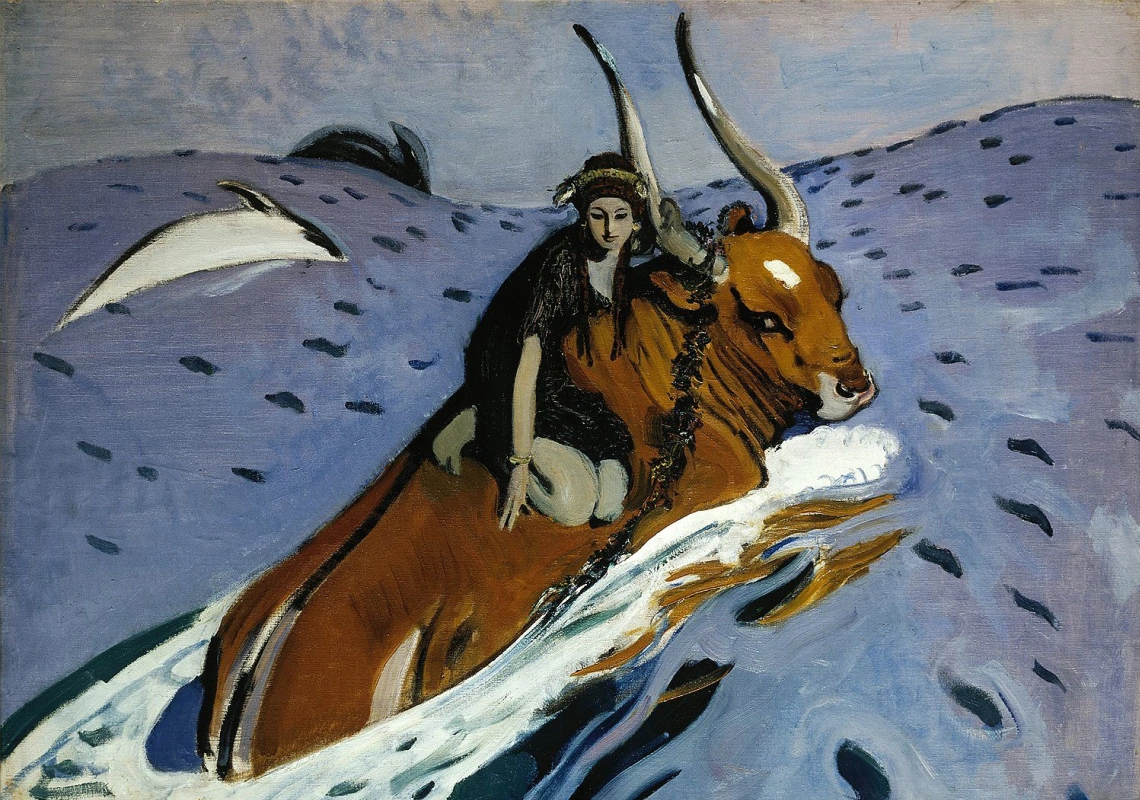 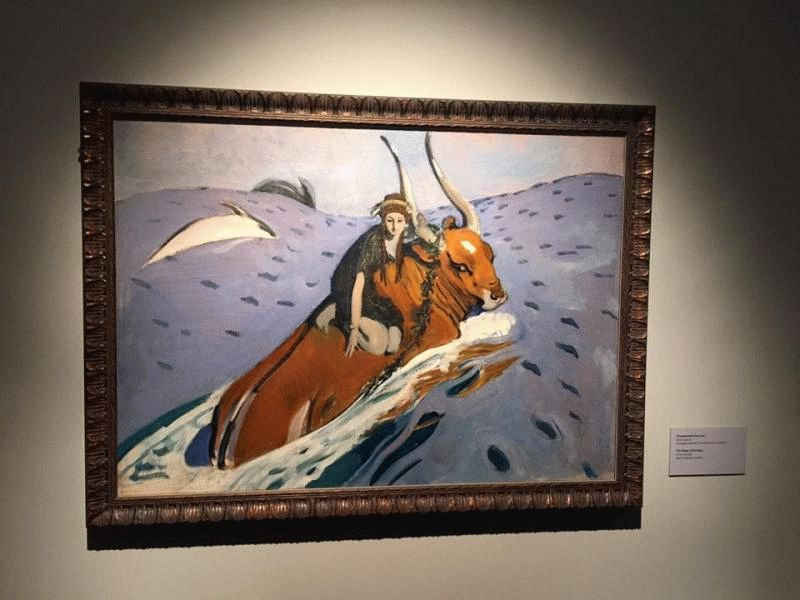 Сыновья Европы и Зевса:МиносРадамантСарпедон
Бык, посланный Посейдоном
бык был послан на землю Посейдоном. Быка следовало принести в жертву, но Миносу стало жаль такого хорошего быка, и он принёс в жертву Посейдону быка из обычного стада, чем очень разгневал Посейдона
Белый бык и ПасифаяРождение Минотавра
Лабиринт – дом для Минотавра
Тесей – афинский герой, победивший Минотавра
Ариадна, дочь царя Миноса, даёт Тесею клубок ниток
Бой с Минотавром
Тесей покидает Ариадну: боги предназначили ее в жены Дионису
Тициан «Вакх и Ариадна», 1523, Национальная галерея, Лондон
Царь Афин Эгей бросается с обрыва в море, увидев черный парус
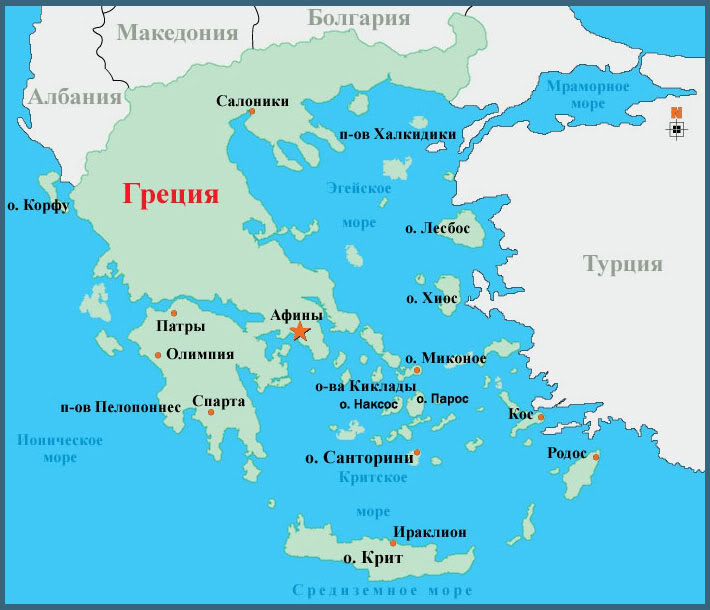 Эгейское море
7 подвиг Геракла «Критский бык»
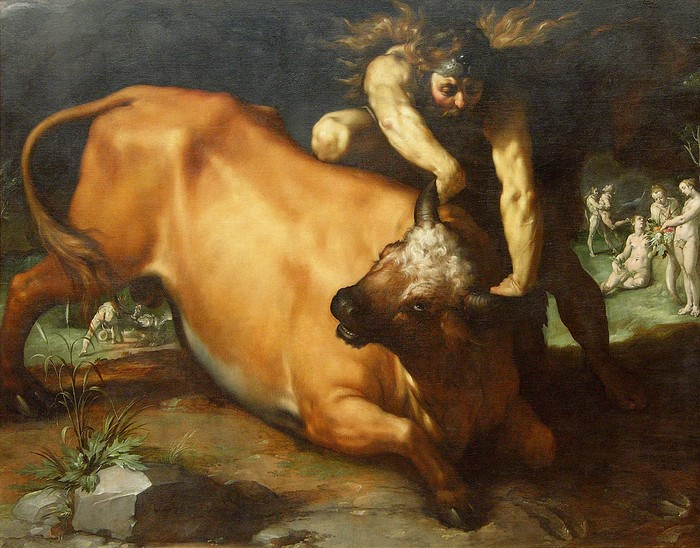 Тесей убивает критского быка на Марафонском поле
Миф о Дедале и Икаре
Дедал – выдающийся афинский художник и изобретатель.
Совершив тяжкое преступление в Афинах, Дедал бежал на Крит.
Царь Минос дал мастеру приют на Крите и взамен долго пользовался его бесценными услугами. 
Жизнь Дедала превратилась в плен, и он решил бежать со своим сыном Икаром в Афины. По воздуху…
Дедал и Икар бегут с острова Крит
Дедал прилетел не в Афины, а на остров Сицилия
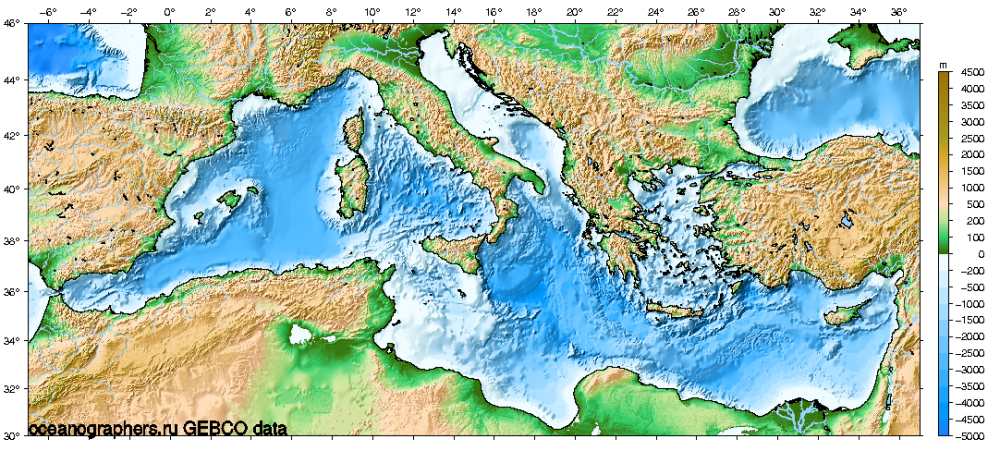 о. Сицилия
г. Афины
о. Крит
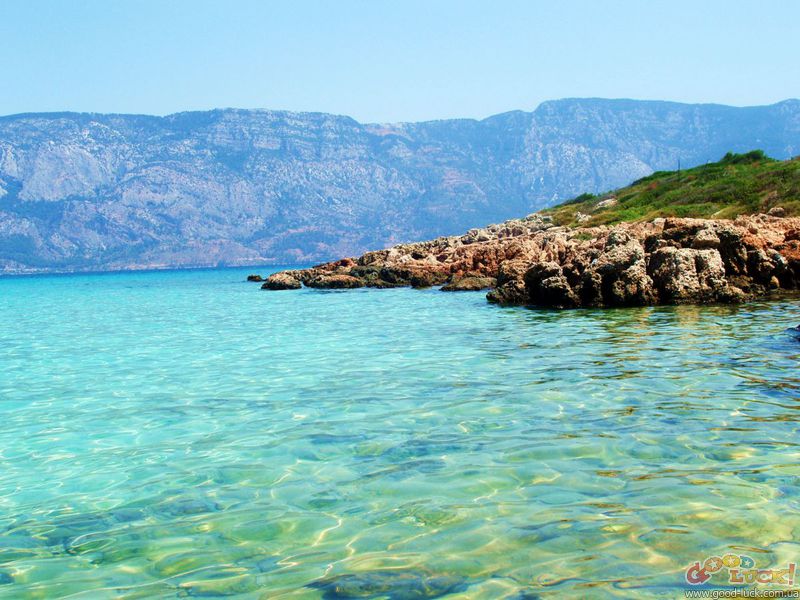 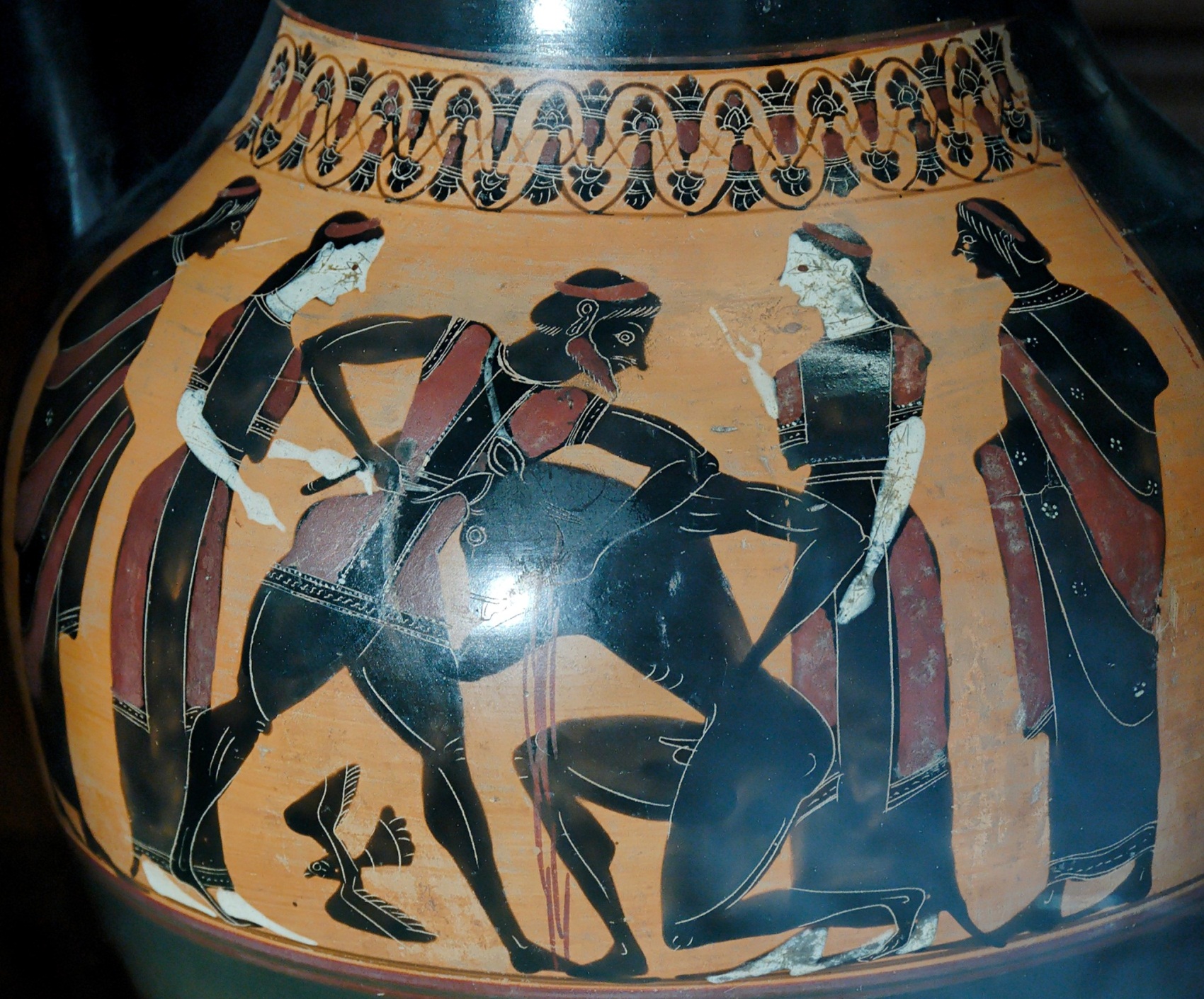 В заключение смотрим мультфильм «Лабиринт» (СССР, 1971)